Stroke
Traumatic Brain Injury
Spinal Cord Injury
Amyotrophic Lateral Sclerosis
Multiple Sclerosis
Cerebral Palsy
Muscular Dystrophy
Amputation
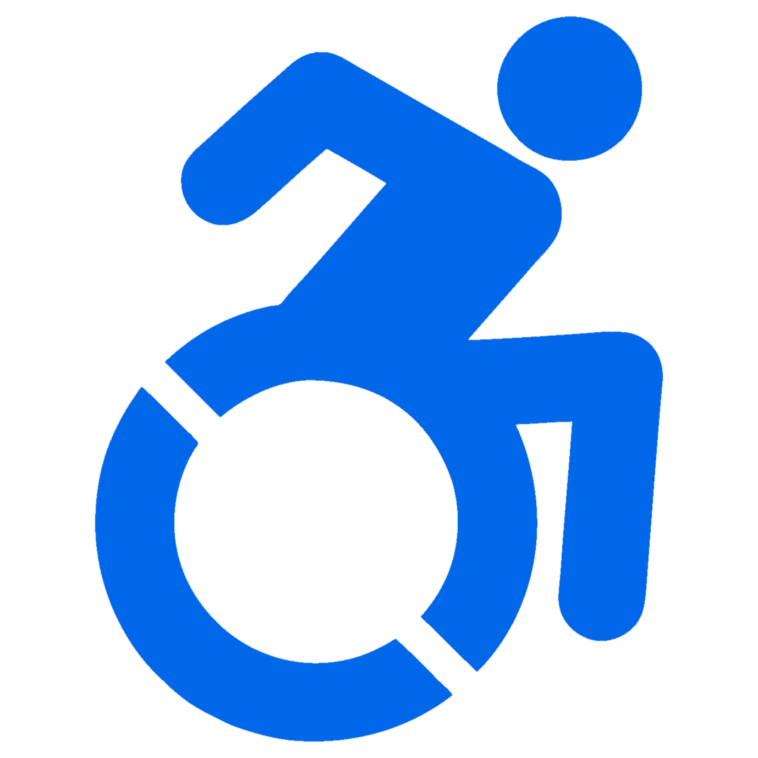 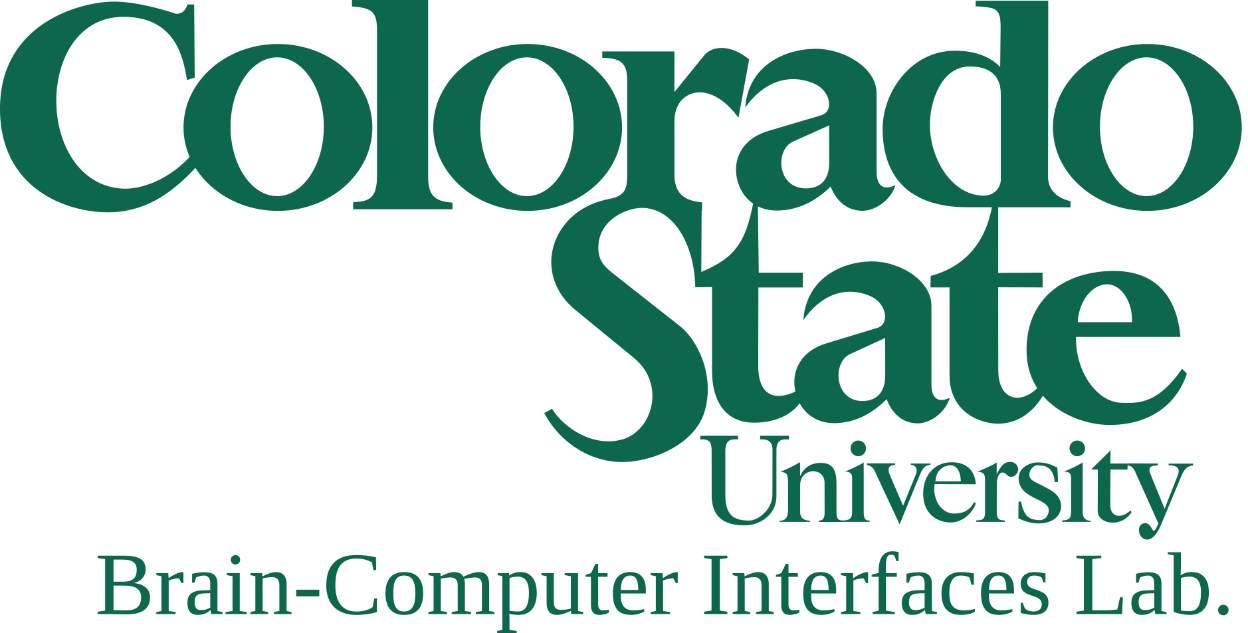 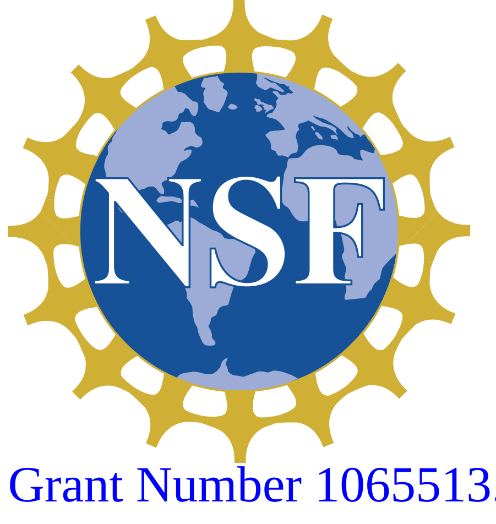 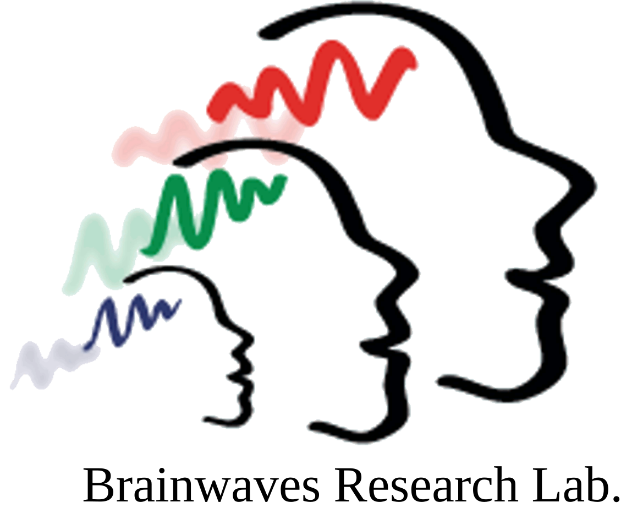 Computer Science
Human Development and
	Family Studies
Occupational Therapy
Brain-Computer Interfaces (BCI)
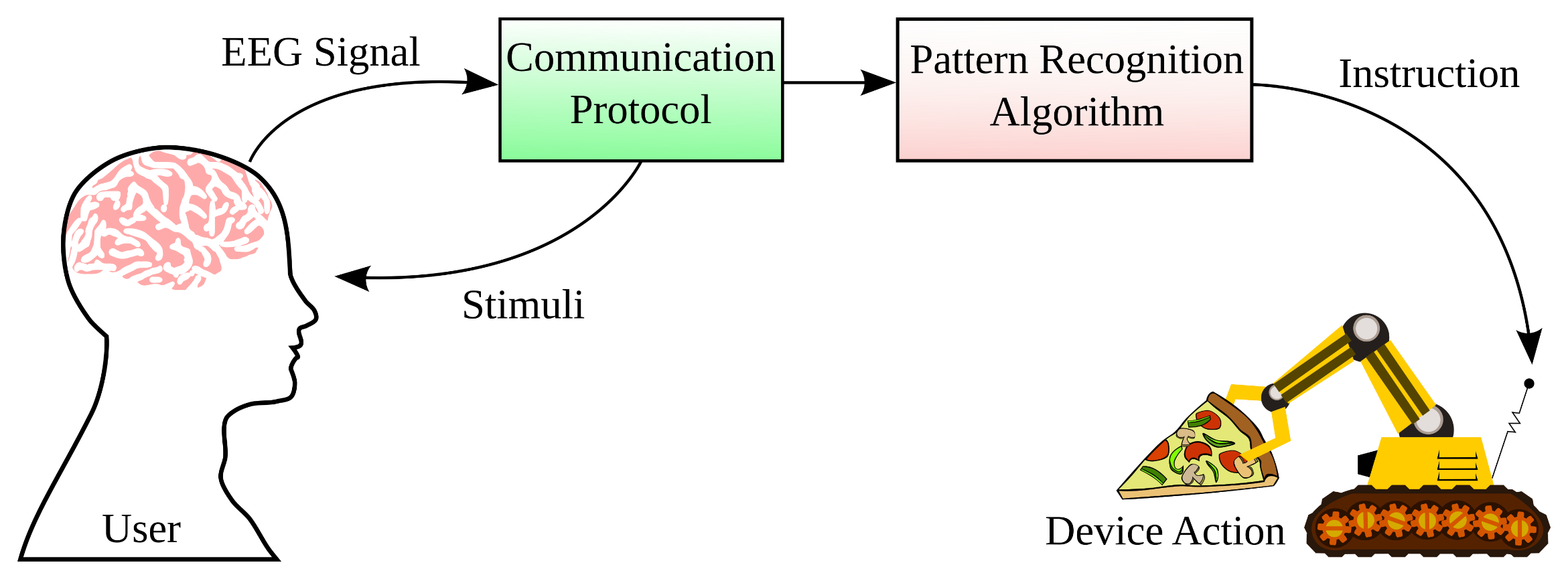 Electroencephalography (EEG)
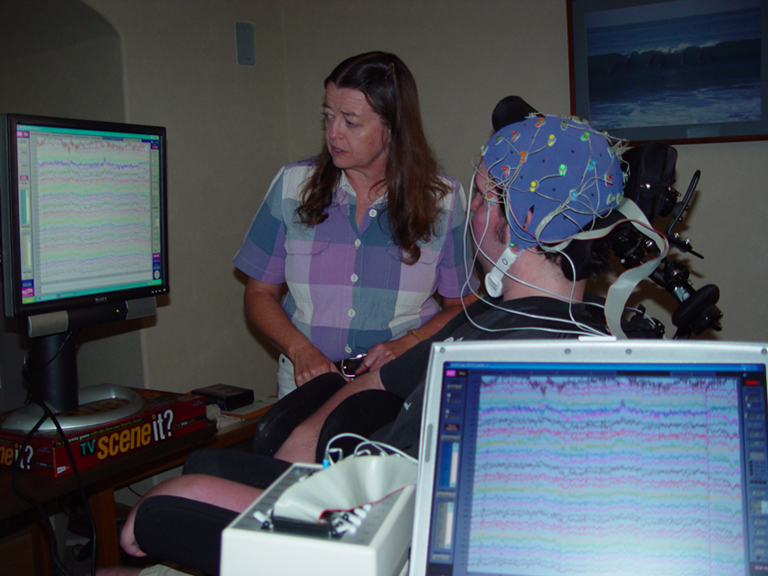 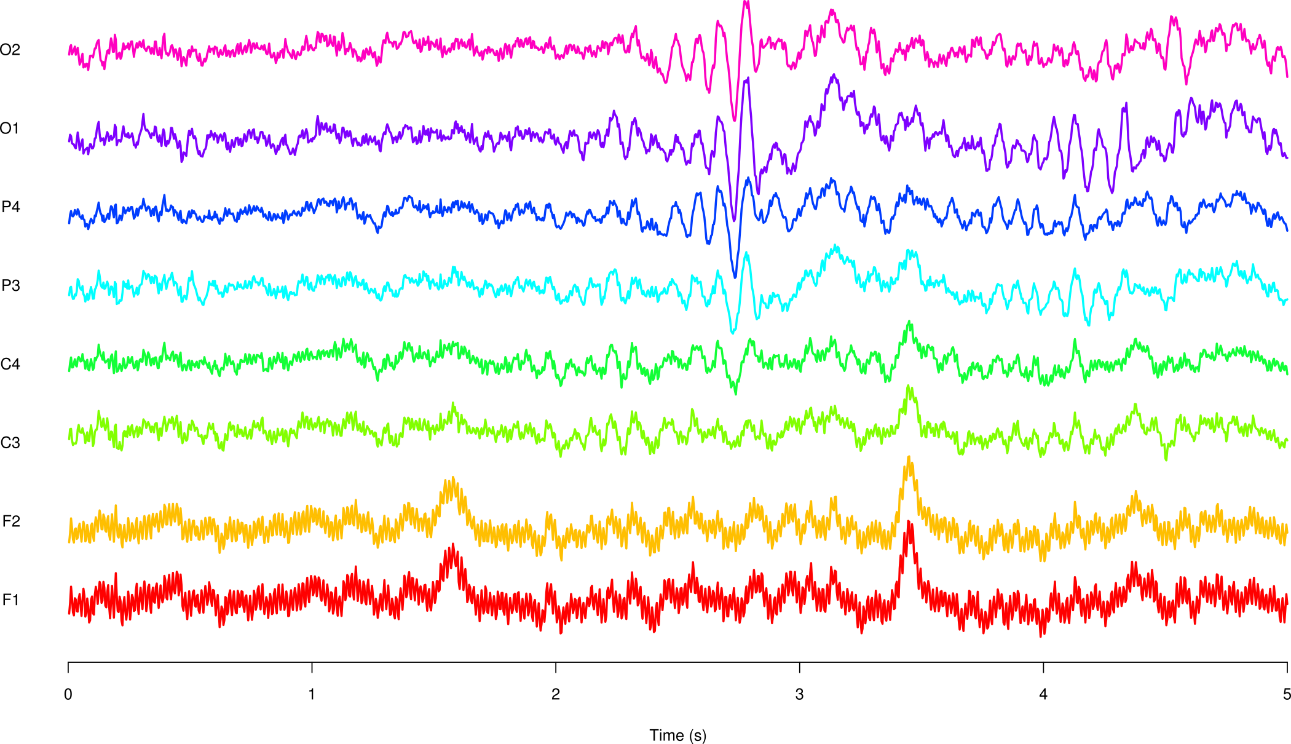 Long-Term Goals
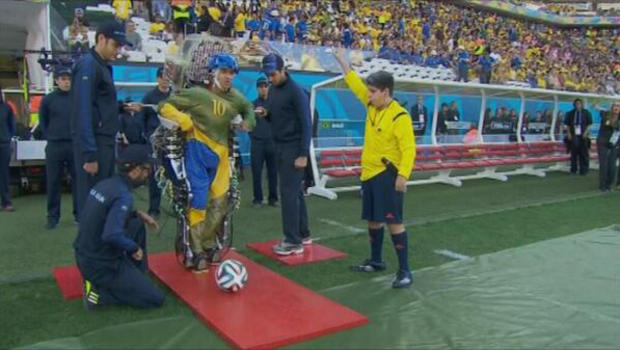 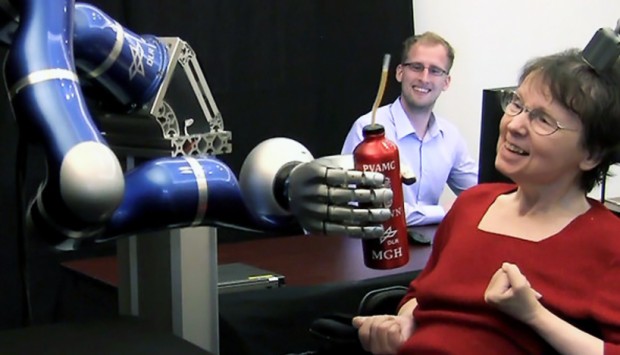 BrainGate Project
http://braingate2.org
Walk Again Project
http://www.nicolelislab.net/
http://virtualreality.duke.edu/project/walk-again-project/
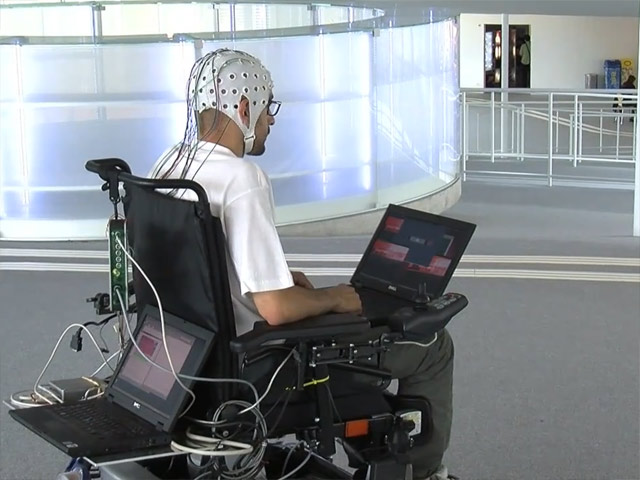 Defitech Foundation Chair in Non-Invasive Brain-Machine Interfaces
Swiss Federal Institute of Technology
http://cnbi.epfl.ch/
Thank You!
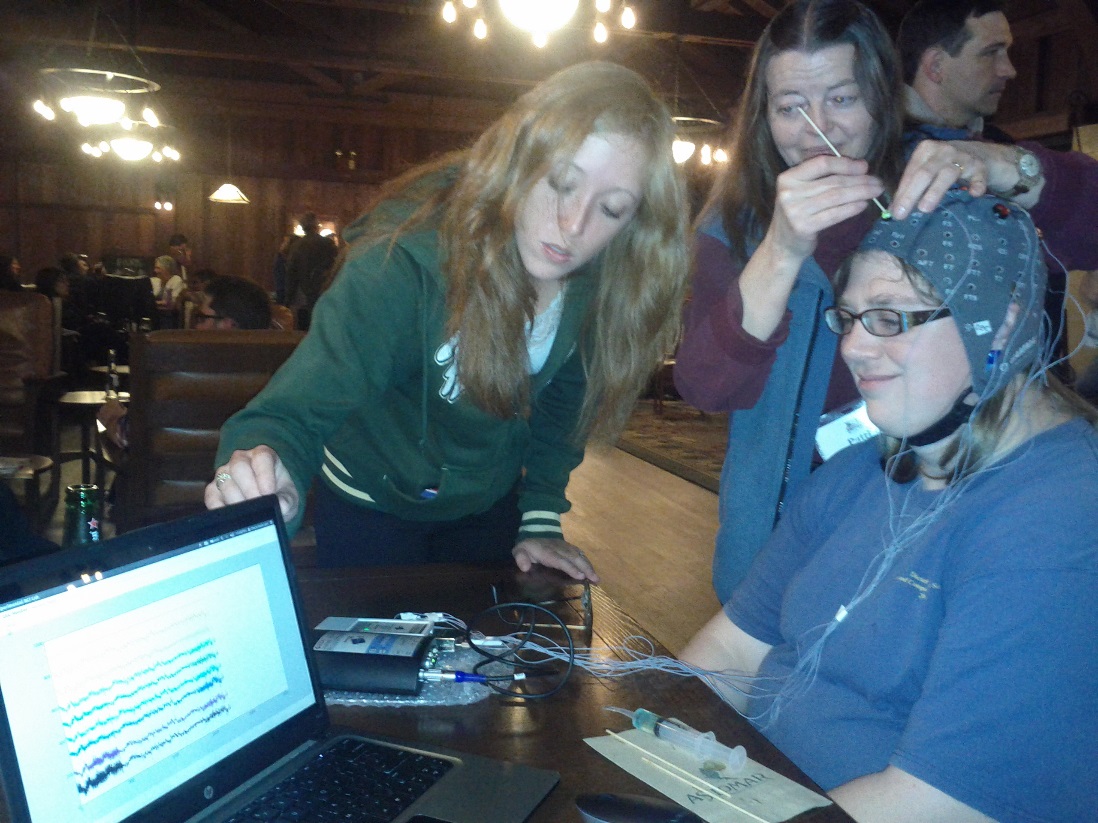 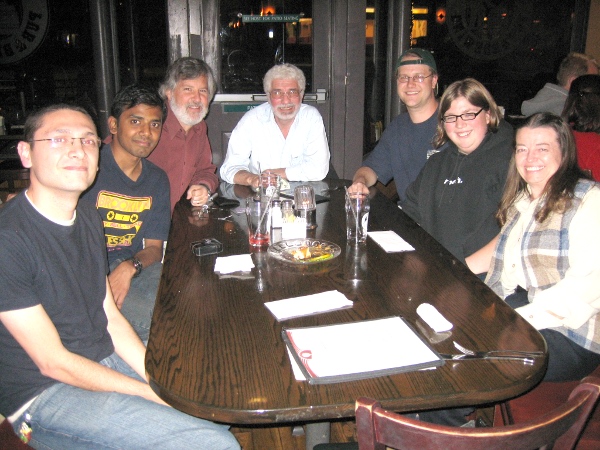 BCI Lab Team:
Elliott Forney
Brittany Taylor
Jewel Crasta
Fereydoon Vafaei
Tomojit Ghosh
Charles Anderson
William Gavin
Patricia Davies
Marla Roll